Early Childhood Tobacco Settlement Funds Report
Child Care

Tobacco Settlement Agreement Fund Oversight Committee
Andrea Day
Director, DCBS Division of Child Care


November 10, 2022
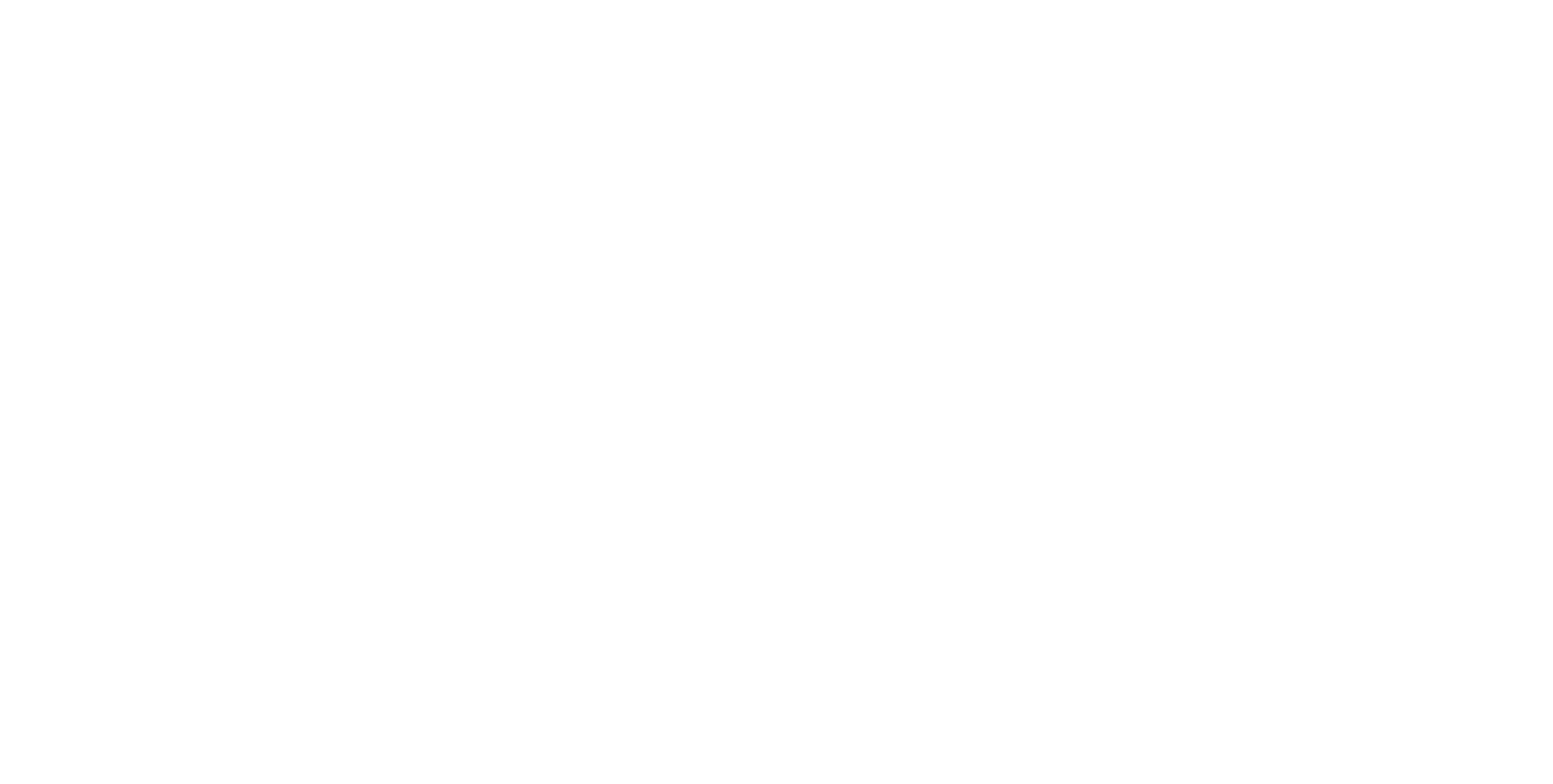 Tobacco Settlement Funds in Community Based Services
FY22 Child Care Expenditures   $9,283,787.51
2
The Child Care and Development Fund (CCDF)SFY22 allocation (mandatory & discretionary funds): $154,237,200.52
This federal grant is designed to promote success for children, employment for parents, and economic security for parents by ensuring stable, high quality child care. 
CCDF funds support the following initiatives in Kentucky:
Child care subsidies for 16,164 families and 28,921 children
Monitoring and supports for approximately 2,010 child care centers and family child care homes at any given time
Professional development supports and background checks for 83,579 child care workers since February 2018
Special initiatives for infant and toddler care, disaster preparedness training and response, and consumer education

  Tobacco dollars serve as the entirety of the required matching funds for CCDF
3
What is Kentucky All STARS?
Kentucky All STARS is Kentucky's five-star quality rating and improvement system for early childhood education programs. 
Child care programs participating in Kentucky All STARS demonstrate a commitment to quality by focusing on the following indicators:

Family and community engagement
Classroom and instructional quality
Staff qualifications and professional development
Administrative and leadership practices
4
Kentucky All STARS Levels by Provider Type
5
What Does High Quality Look Like?
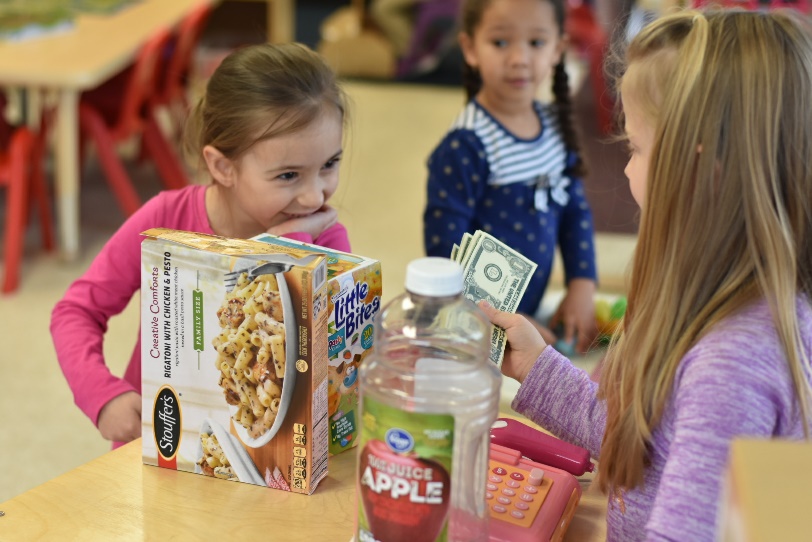 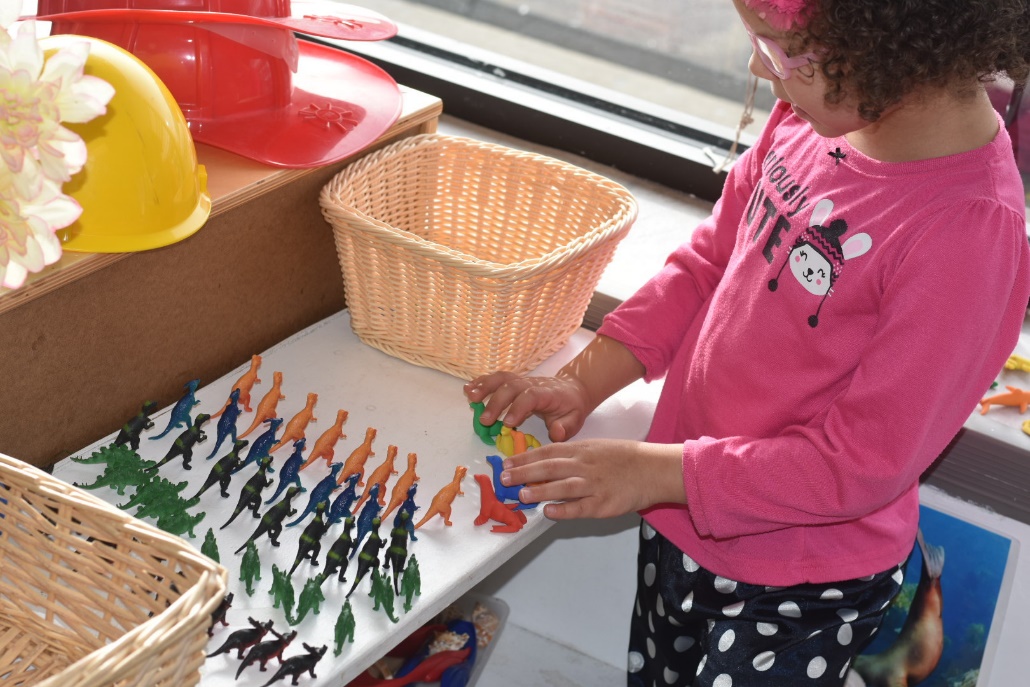 6
High Quality Classrooms
Healthy and safe facilities
Low adult to child ratios
Trained and experienced teachers
Parent and family involvement
Planned curriculum and developmental assessments
Language-rich classrooms
7
Professional Development Activities
In SFY22 tobacco settlement funds helped to support the following:

139 scholarships for Child Development Associates (CDA)
200 scholarships for Commonwealth Child Care Credential
204 mini grants for Child Development Associates
148 Milestone Achievement Awards
87 education reimbursement grants
8
How Does Kentucky Stand Out?
ECE-TRIS (Early Care and Education Training Records Information System) – Comprehensive Professional Development
Integrated systems to support quality
Monetary incentives for high quality
Staffed Family Child Care Network to recruit and support home-based child care
Balanced approach to Child Care and Development Fund (CCDF) mandated activities
9
Questions?
10
[Speaker Notes: Commissioner]